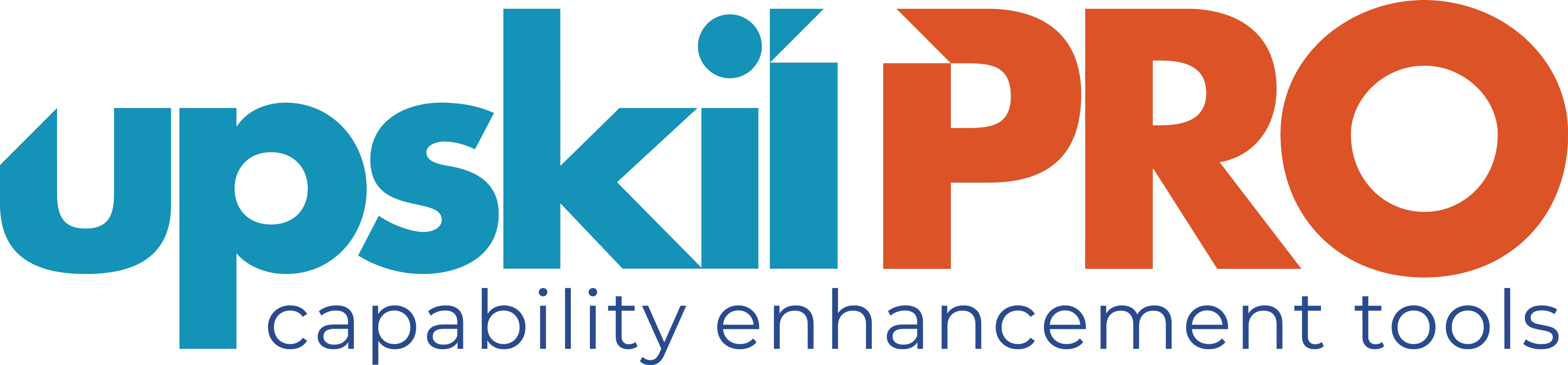 Planning Templates
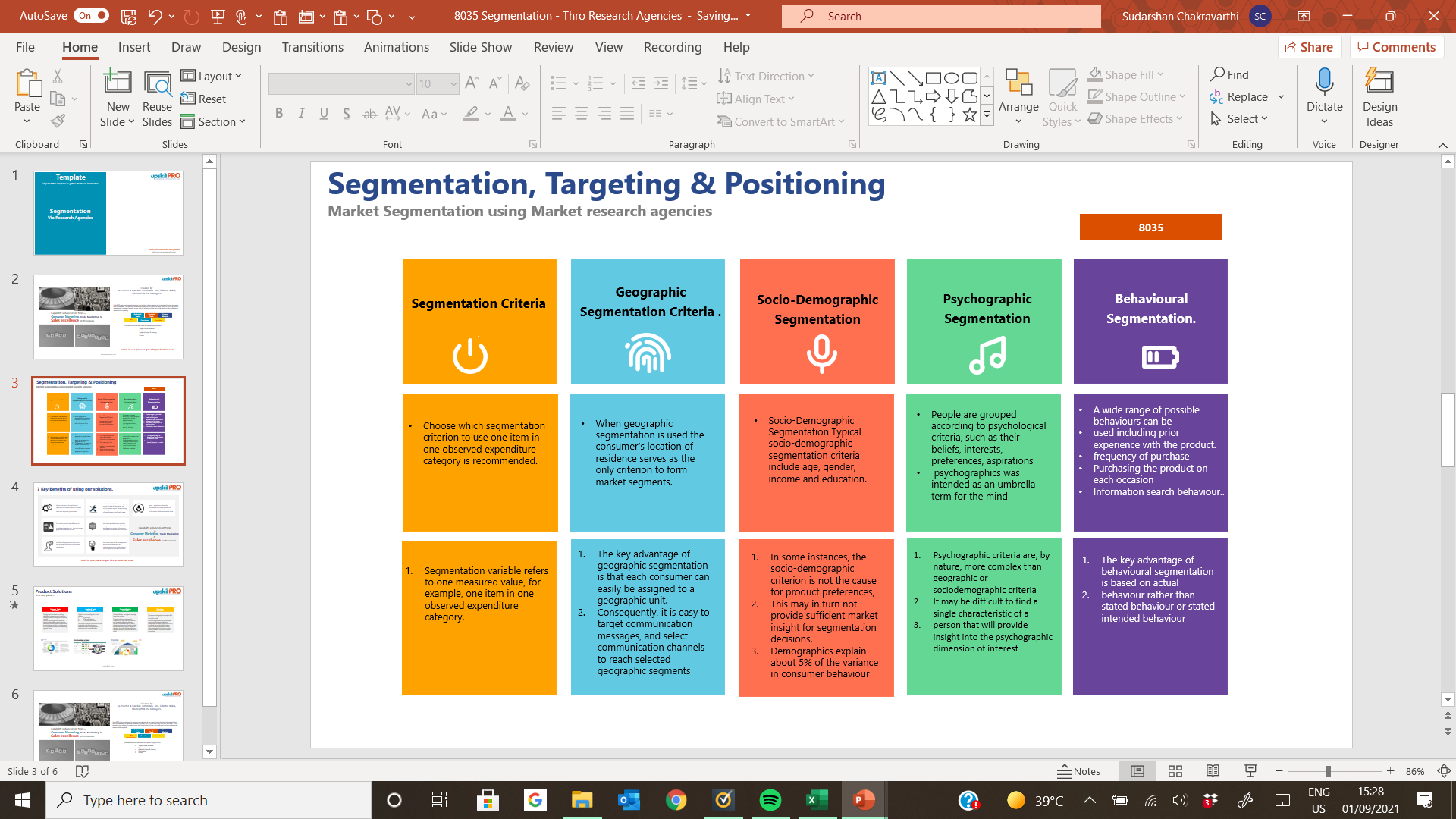 Consumer Segmentation 
Using Research Agencies
Use a research agency to segment yor consumers effectively .
UpskilPRO e Institute for Sales & Marketing
Tools, Content & Templates 
Hand built using experience & Insight
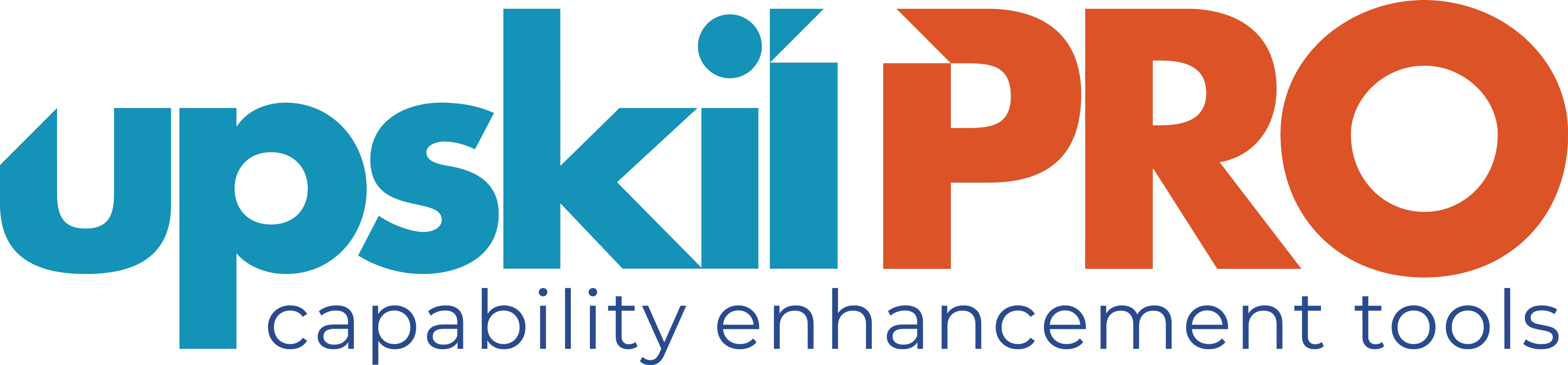 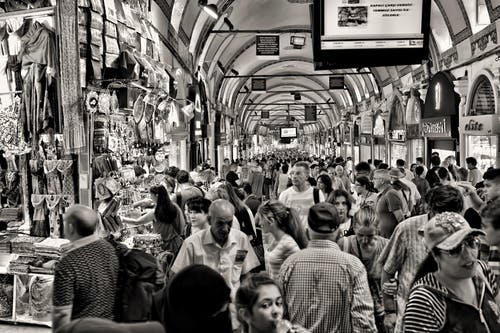 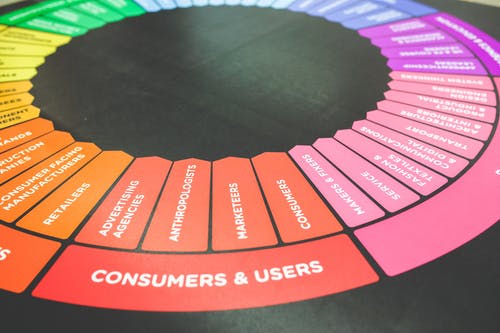 Created by 
ex-Procter & Gamble, Rothmans,  BAT, Gillette, Nokia, 
Microsoft & 3M managers.
UpskilPRO tools are designed in easy-to-use solutions, all you need to do is download the tool and get to work immediately . All UpskilPRO material has taken 100’s of hours and many 1000’s of $ to build , all this expertise and content is brought to you for a fraction of the cost to help professionals enhance their capability.

	core areas which are best suited to improve using our tools: 

Subject matter expertise 
Best practices
Analytical output & charting 
Prioritization
Process
Capability enhancement tools for 
              Consumer Marketing, Trade Marketing & 
Sales excellence professionals.
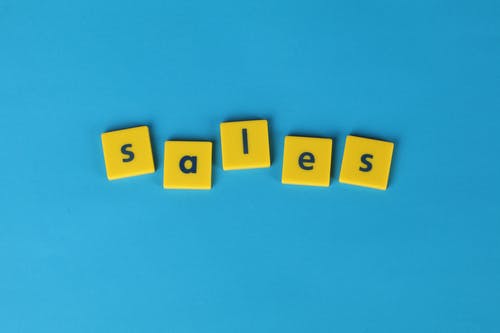 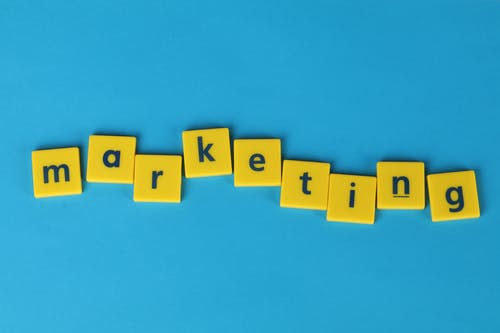 Tools in one place to get 10X productive now.
www.upskilpro.com
2
Job Descriptions

Develop roles clearly and completely  across varying levels of experience
Agreements

Draft your business agreements across a variety of areas
KPI’s
Performance indicator, a quantifiable measure of performance over time versus a specific objective.
Templates

Templates are designed based gather information in a structured manner
Strategic tools 

These tools are  recognised the world over in business schools, consulting firms and companies who plan strategically.
Content Modules
 
Best practice material in power point for use as a knowledge base in business training , planning and execution .
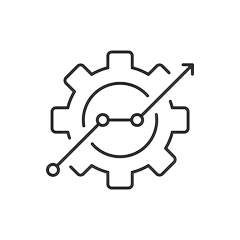 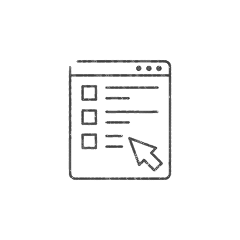 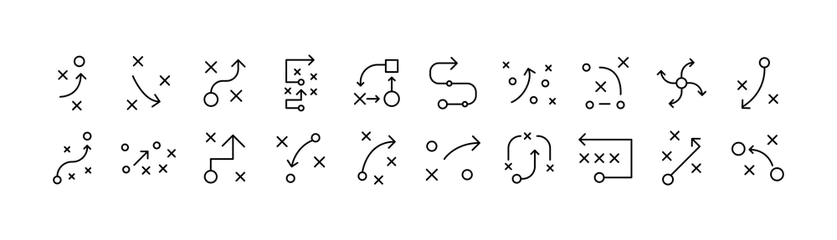 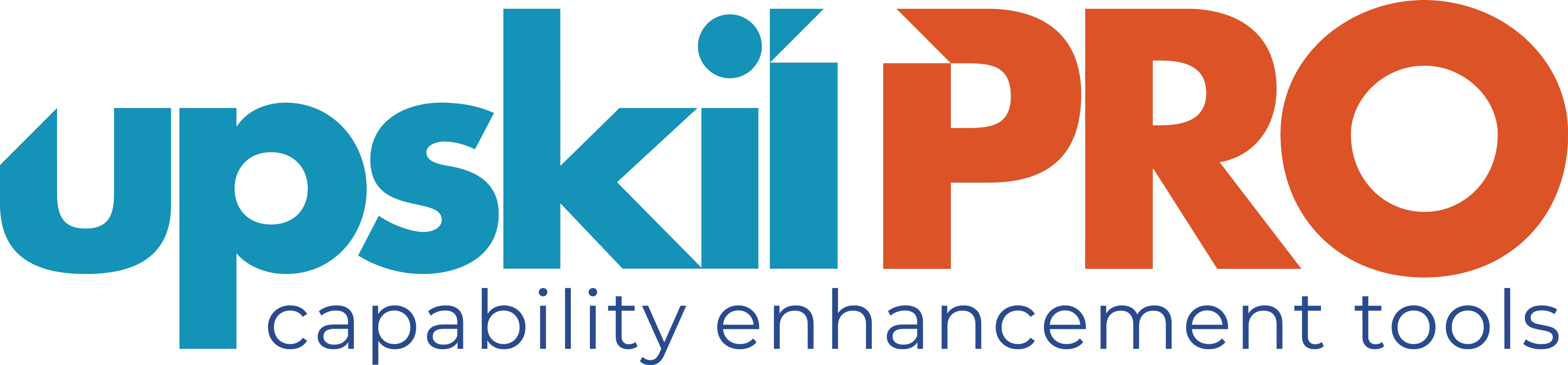 Gain a competitive edge using the best tools and techniques to build a better you .
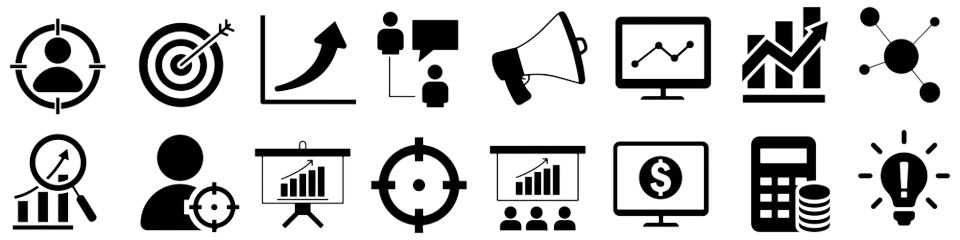 Scorecards 

Designed as functional or subject indicators across a variety off situations to enable performance of situational evaluation versus aligned standards.
Analytical Tools 

Interactive excel tools on specific business areas based on your data inputs delivered in a workbook model with instructions.
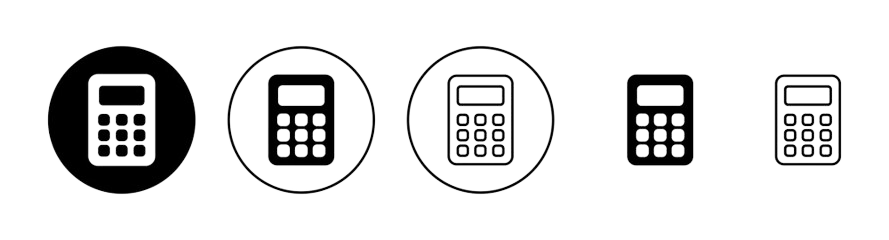 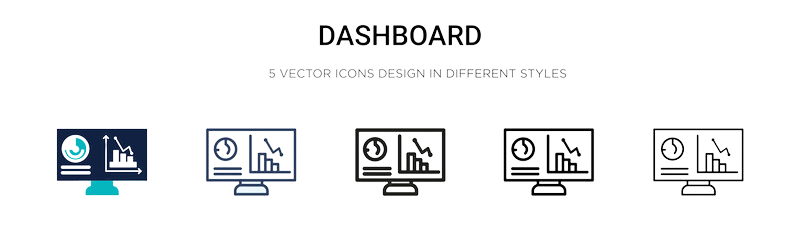 Assessments

Assessments are designed around specific areas to conduct reviews  and will center around a benchmark reviewing individuals or functions
Calculators 

calculate the right ratios for businesses looking for benchmarks in a variety of situations
Research 

Research tools for sales and marketing engagement
Checklists

Designed around achieving milestones in a sequential manner.
2017
2018
100’s of tools grouped in 12 categories, 50 tool types and 12 business functions in 1 place.
get 10X productive now !
Functions
Categories
Types
Analytical Tools
Business Development
Customer Acquisition
Margins
Partner Search
Reports
Category Management
Advertising
Agreements
Agreements
Customer Management
Market Analysis
Persona Development
Retail Measurement
Channel Management
Assessments
Analytics
Distribution
Market Development
Planning
Reviews
Distribution
Content Modules
Barriers
Distributor Management
Market Research
Positioning
Sales Management
Distributor Management
Checklists
Business Reviews
Forecasting
Market Segmentation
Pricing
Scorecards
General Management
Calculators
Business Intelligence
GAP Analysis
Market Size
Prioritization
Segmentation
Key Account Management
Job Descriptions
Channels
Go To Market
Marketing
Product Development
Six Sigma
Marketing
KPI’s
Communication
Job Descriptions
Marketing Comms
Product Life Cycle
Socio Economic Classification
Marketing Operations
Research
Competitive Evaluation
Key Account Plans
Merchandising
Profit & Loss
Territory Design
Sales Management
Strategic Tools
Competitive Intelligence
Management Summary
New Market Entry
Promotions
Trade Marketing
Shopper Marketing
Scorecards
Trade Marketing
Templates
Segmentation, Targeting & Positioning
Market Segmentation using Market research agencies
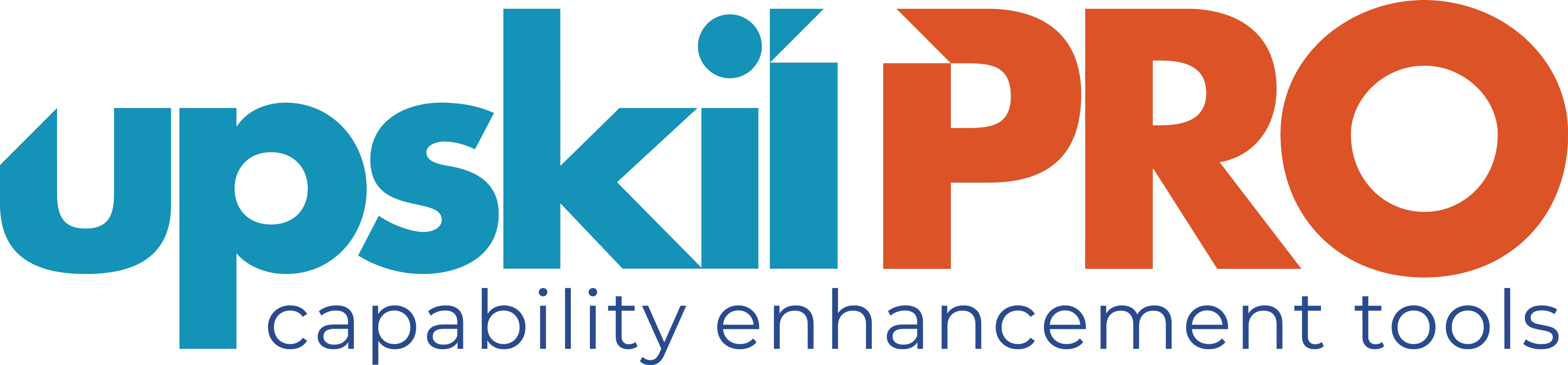 8035
8035 Segmentation through Research Agencies.
This product is a template 
A Template is a pre-planned and organised way to collect information for presentation in a neat and structured manner 
 Your Concern.
How to plan a segmentation of your market? 
 How will this tool benefit you?
We illustrate a very proven method of segmentation of markets which can ne very clearly done primarily on the 5 methods of segmentation with examples and by agencies which constantly do the segmentation process across industries and consumers.
 To drive segmentation there are primarily 5 broad methods, after which further segmentation is based on unique needs and criteria which are particular to the product, service in question.
 We concentrate our example on the 5 broad methods.
 Key Benefits 
Clear segmentation methodology, with identification of the 5 high level streams 
 
Presents well-structured layout for decision making 
Save 2 hours on formatting
Saves many hours of understanding methodology for segmentation. 
Saves many hours searching for comphrensive information 
Report ready format
Segmentation, Targeting & Positioning
Market Segmentation using Market research agencies
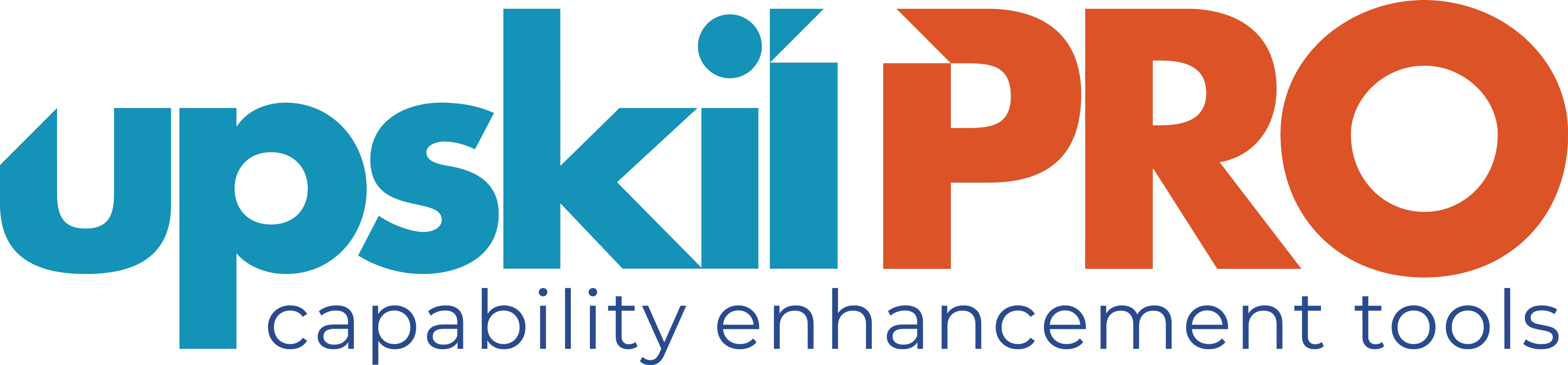 8035
Geographic Segmentation Criteria .
Behavioural Segmentation.
Psychographic Segmentation
Socio-Demographic Segmentation
Segmentation Criteria
.
A wide range of possible behaviours can be
used including prior experience with the product.
frequency of purchase
Purchasing the product on each occasion 
Information search behaviour..
Choose which segmentation criterion to use one item in one observed expenditure category is recommended.
People are grouped according to psychological criteria, such as their beliefs, interests, preferences, aspirations
 psychographics was intended as an umbrella term for the mind
Socio-Demographic Segmentation Typical socio-demographic segmentation criteria include age, gender, income and education.
When geographic segmentation is used the consumer’s location of residence serves as the only criterion to form market segments.
Psychographic criteria are, by nature, more complex than geographic or sociodemographic criteria
It may be difficult to find a single characteristic of a
person that will provide insight into the psychographic dimension of interest
In some instances, the socio-demographic criterion is not the cause for product preferences,
This may in turn not provide sufficient market insight for segmentation decisions.
Demographics explain about 5% of the variance in consumer behaviour
The key advantage of geographic segmentation is that each consumer can easily be assigned to a geographic unit.
Consequently, it is easy to target communication messages, and select communication channels to reach selected geographic segments
The key advantage of behavioural segmentation is based on actual
behaviour rather than stated behaviour or stated intended behaviour
Above and beyond traditional marketing by promoting environmental.
Above and beyond traditional marketing by promoting environmental.
Above and beyond traditional marketing by promoting environmental.
Segmentation variable refers to one measured value, for example, one item in one observed expenditure category.
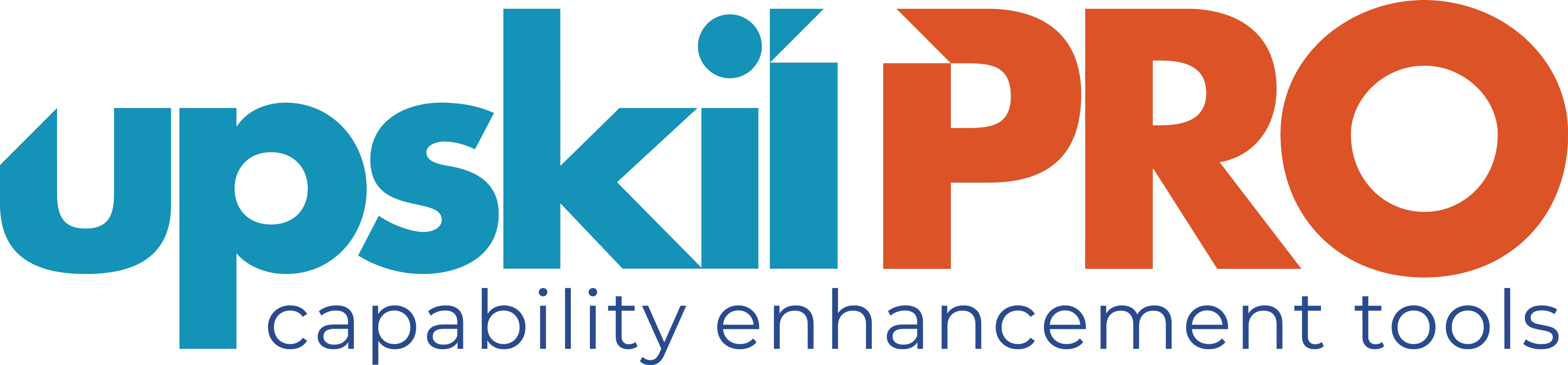 Planning Templates
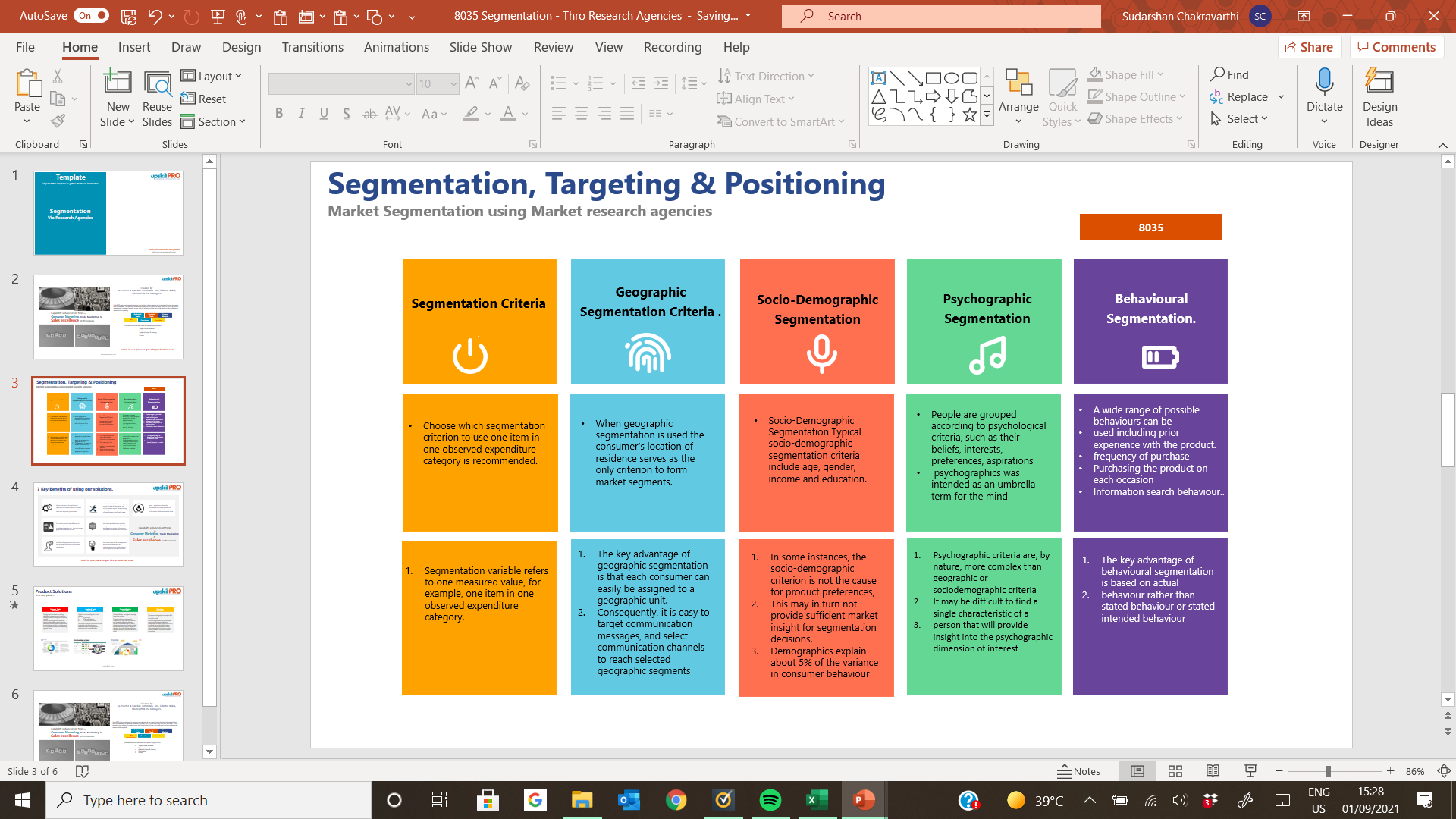 Consumer Segmentation 
Using Research Agencies
Use a research agency to segment yor consumers effectively .
UpskilPRO e Institute for Sales & Marketing
Tools, Content & Templates 
Hand built using experience & Insight